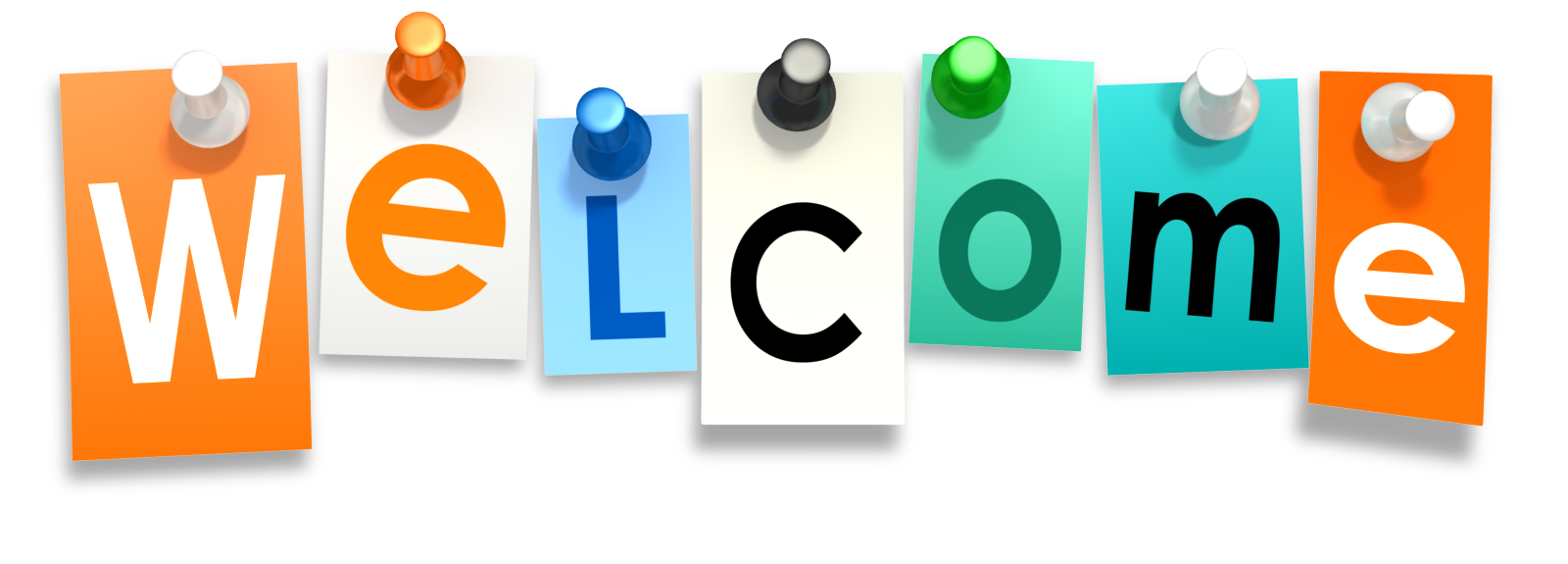 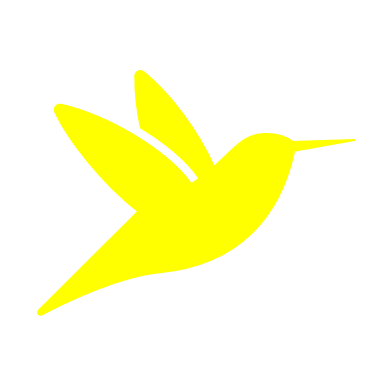 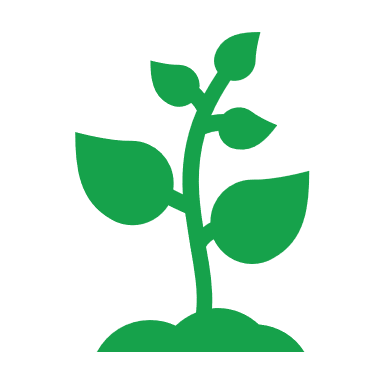 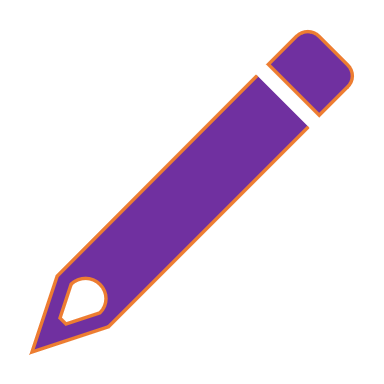 BÀI HỌC:
ÔN TẬP PHẦN HAI
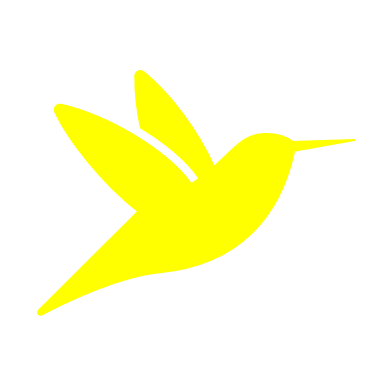 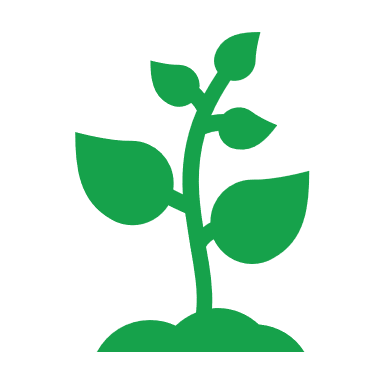 NỘI DUNG CHÍNH
Thành phần hoá học của tế bào
1
ÔN TẬP PHẦN 2
Cấu trúc của tế bào
2
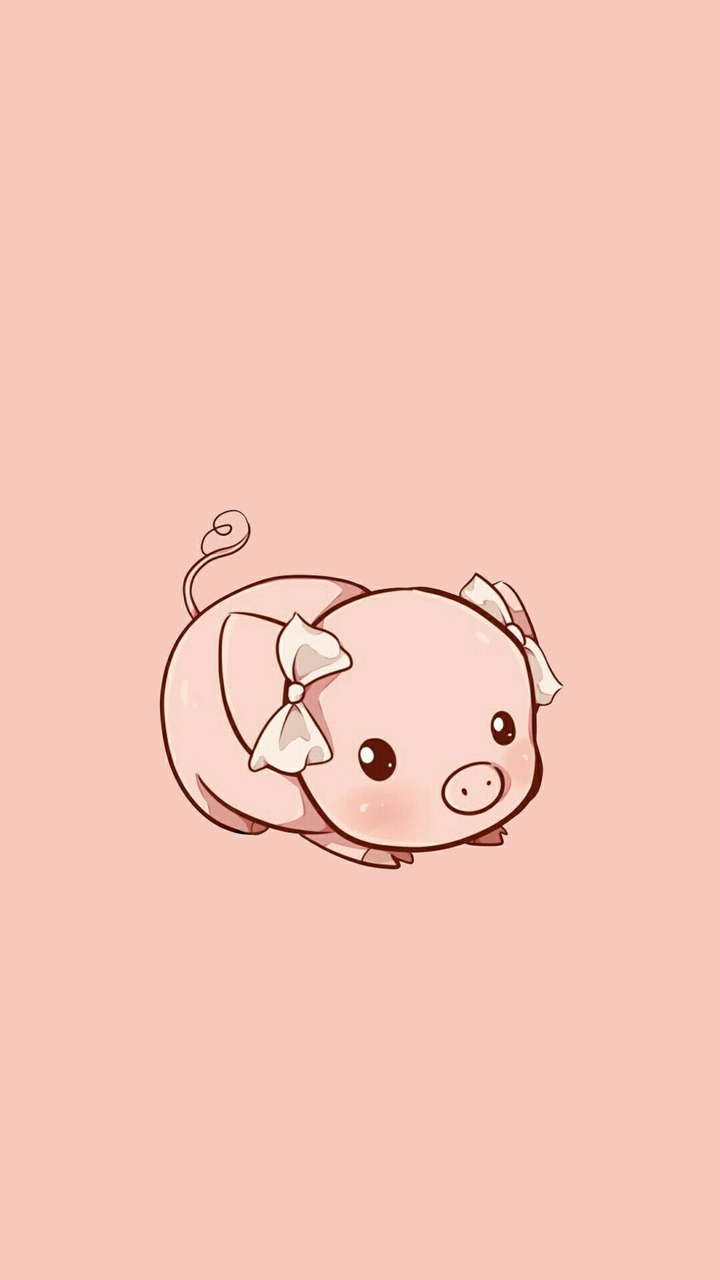 Trao đổi chất và năng lượng trong tế bào, công nghệ tế bào
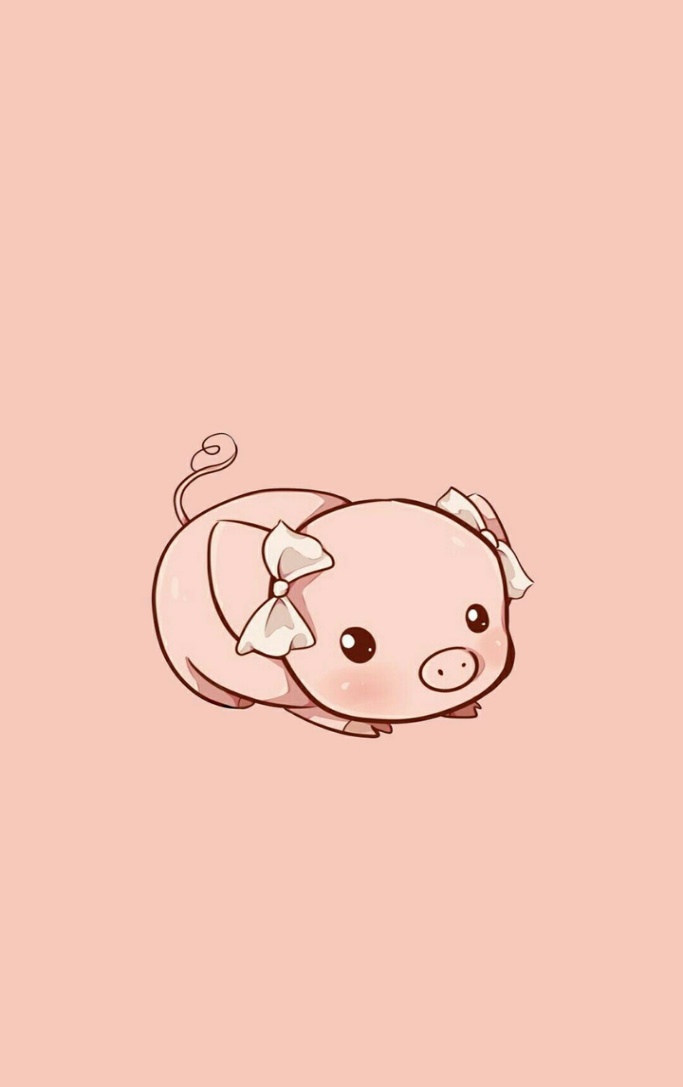 3
Thông tin tế bào, chu kì tế bào và phân bào
4
NHIỆM VỤ HỌC TẬP
                                 PHƯƠNG PHÁP MẢNH GHÉP
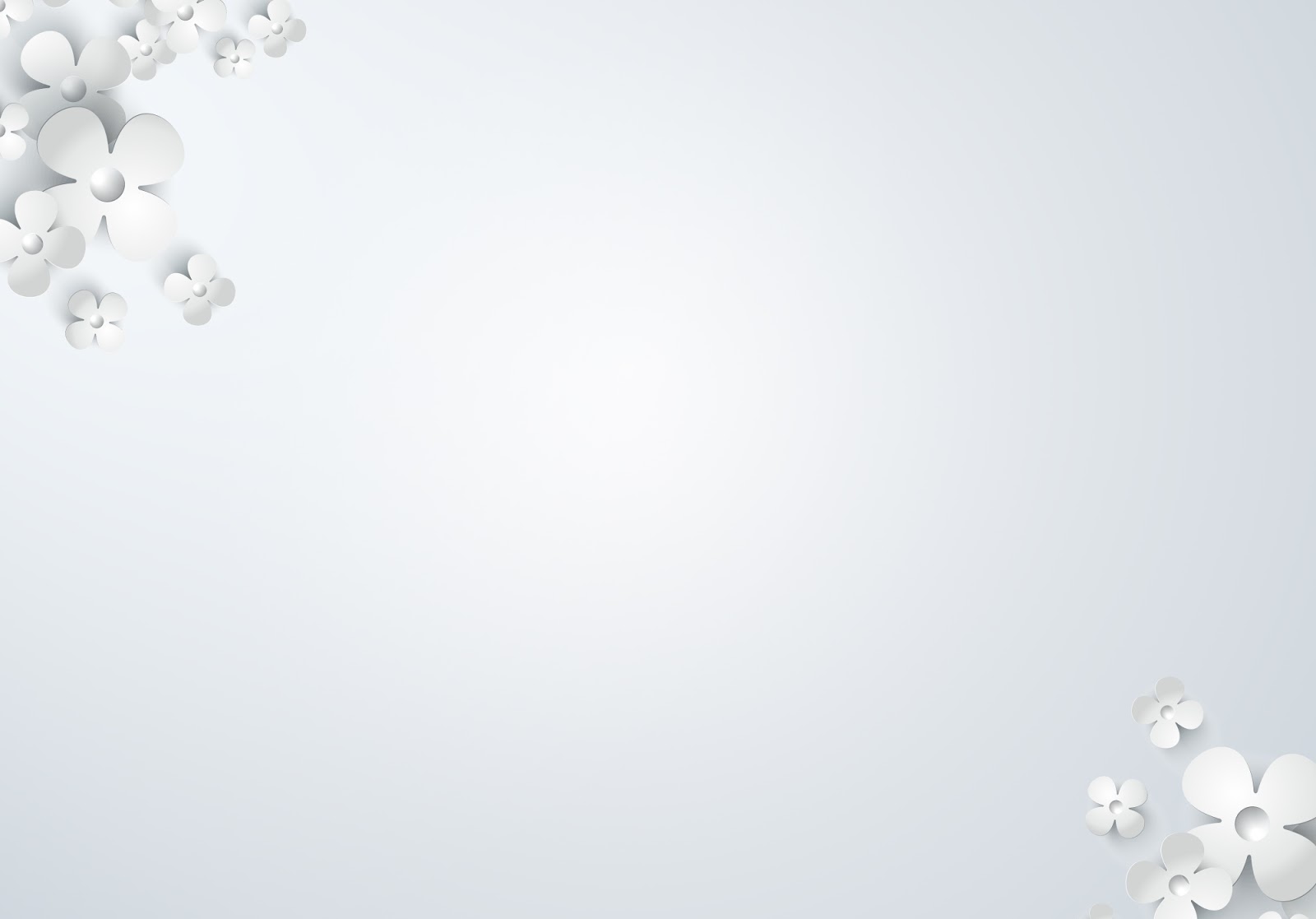 1. Chia lớp thành 4 nhóm chuyên gia (8 thành viên theo thứ tự 18)
2.  Khái quát hoá kiến thức bằng sơ đồ tư duy với nội dung dưới đây (10 phút)
NHIỆM VỤ CỦA CÁC NHÓM
N1: Thành phần hoá học của tế bào.
N2: Cấu trúc của tế bào.
N3: Trao đổi chất và năng lượng trong tế bào và công nghệ tế bào.
N4: Thông tin tế bào, chu kì tế bào và phân bào.
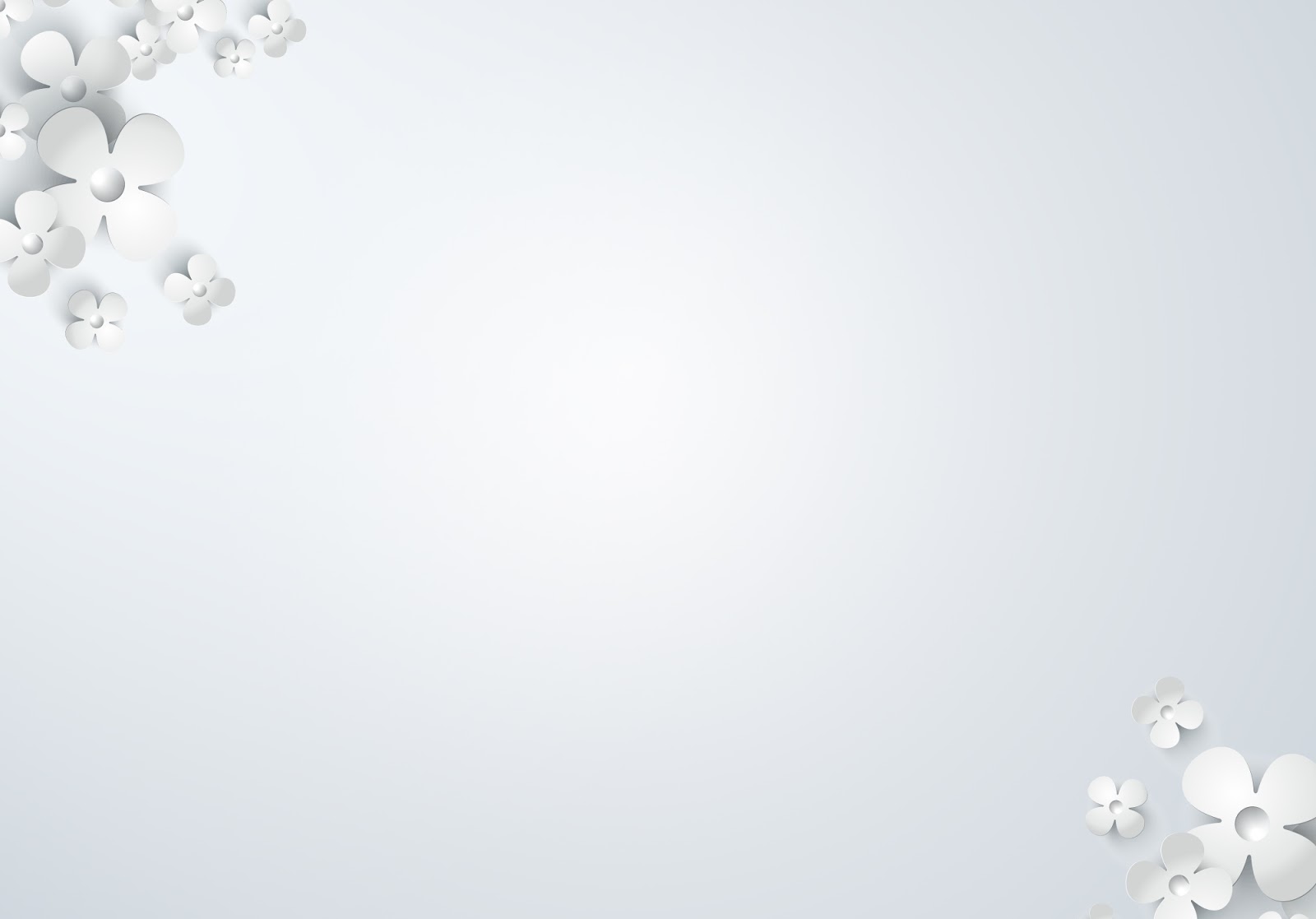 3. GV chuẩn kiến thức từng nhóm sau đó ghép nhóm mới.
Nhóm A: số 1 và 2.
Nhóm B: số 3 và 4.
Nhóm C: số 5 và 6.
Nhóm D: số 7 và 8.
4. Yêu cầu các chuyên gia giảng lại cho các thành viên khác về nội dung của mình, lần lượt hết 4 nội dung và yêu cầu HS khác ghi chép để báo cáo ngẫu nhiên; điểm cho cả nhóm (10 phút)
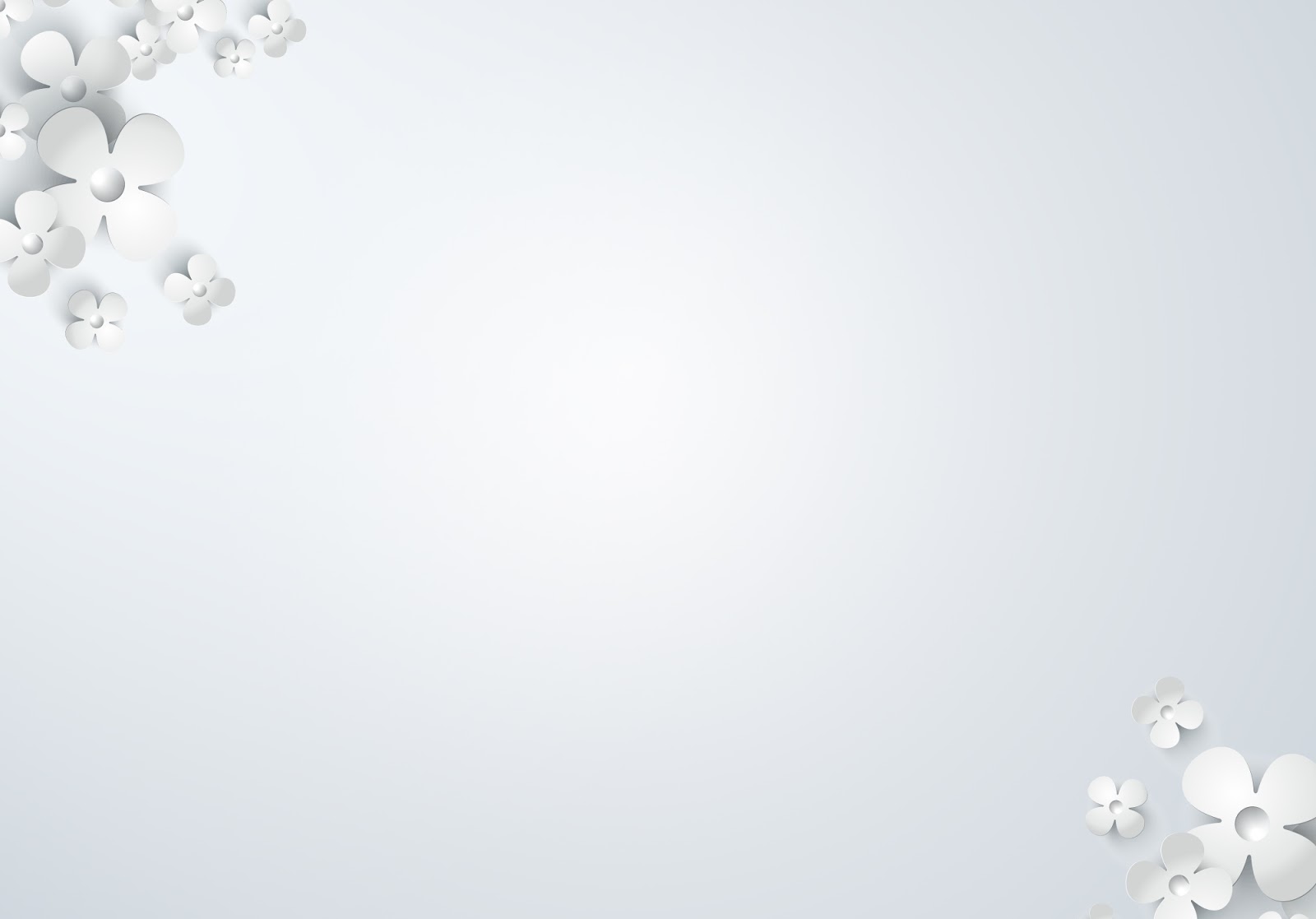 1. THÀNH PHẦN HOÁ HỌC CỦA TẾ BÀO
Các nguyên tố đa lượng (C; H; O; N…)
Các nguyên tố hoá học
Các nguyên tố vi lượng (Fe; Zn; Cu…)
Cacbohydrat
Các hợp chất chủ yếu
Các phân tử sinh học
Protein
Nucleic acid
Nước
Lipit
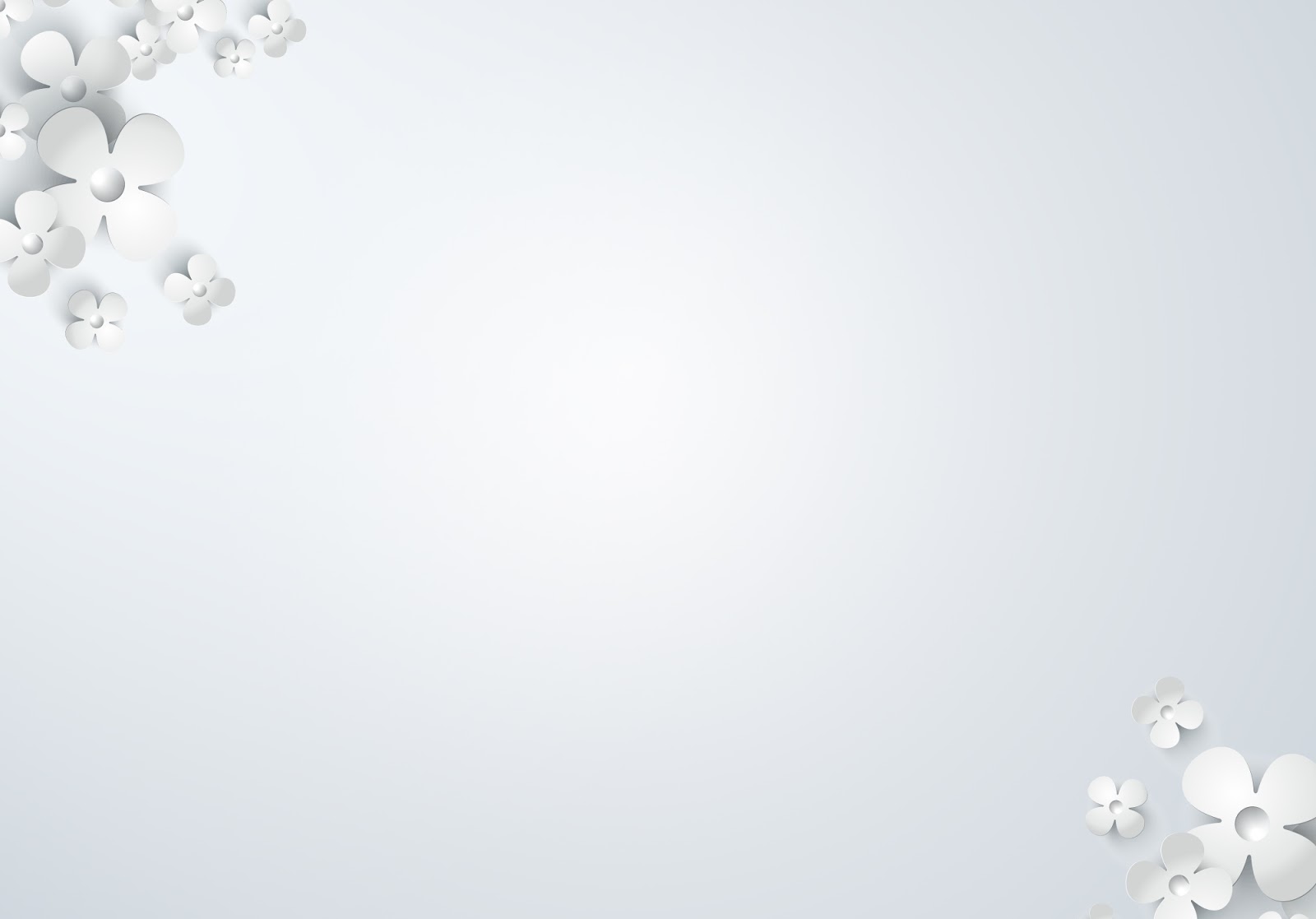 2. CẤU TRÚC CỦA TẾ BÀO
TẾ BÀO NHÂN THỰC
TẾ BÀO NHÂN SƠ
Nhân: ADN không vòng, lớn
Màng sinh chất
Tế bào chất
Thành tế bào (thực vật, nấm, một số nguyên sinh vật)
Tế bào chất
Thành tế bào
Các bào quan không có màng: ribosome (80s,70s), trung tể (ở động vật)
Bộ khung tế bào
Các bào quan có màng: ti thể, lưới nội chất, bộ máy golgi, peroxisome, không bào trung tâm và lục lạp(ở ực vật), lysosome(ở động vật)
Vùng nhân: ADN vòng, nhỏ
Màng sinh chất
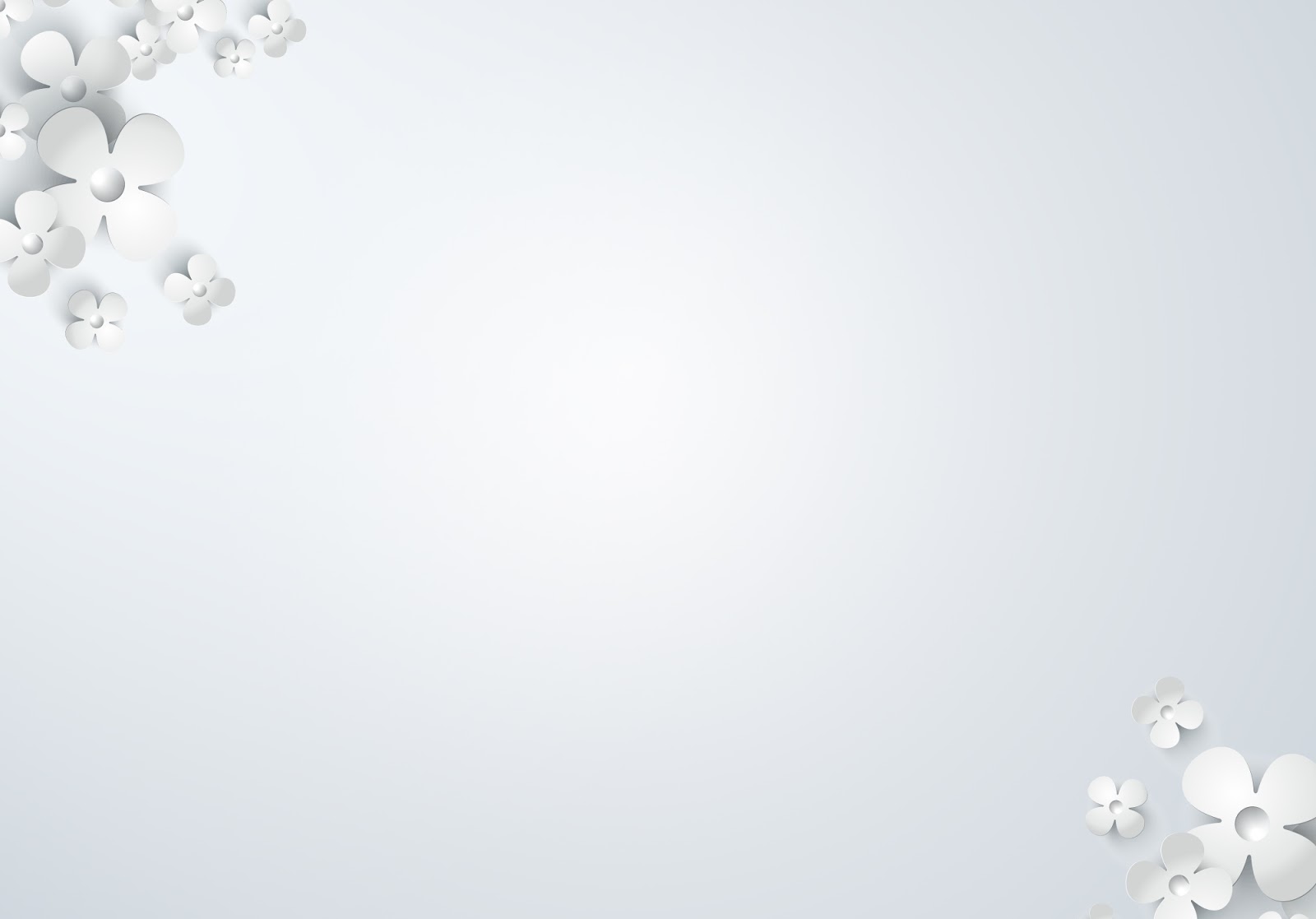 3. TRAO ĐỔI CHẤT VÀ NĂNG LƯỢNG TRONG TẾ BÀO
Vận chuyển thụ động: khuếch tán, thẩm thấu
Trao đổi chất qua màng
Vận chuyển chủ động
Xuất bào và nhập bào
Quang hợp
Hoá tổng hợp
Chuyển hoá vật chất và năng lượng
Sinh tổng hợp
Quang khử
Hô hấp
Phân giải
Lên men
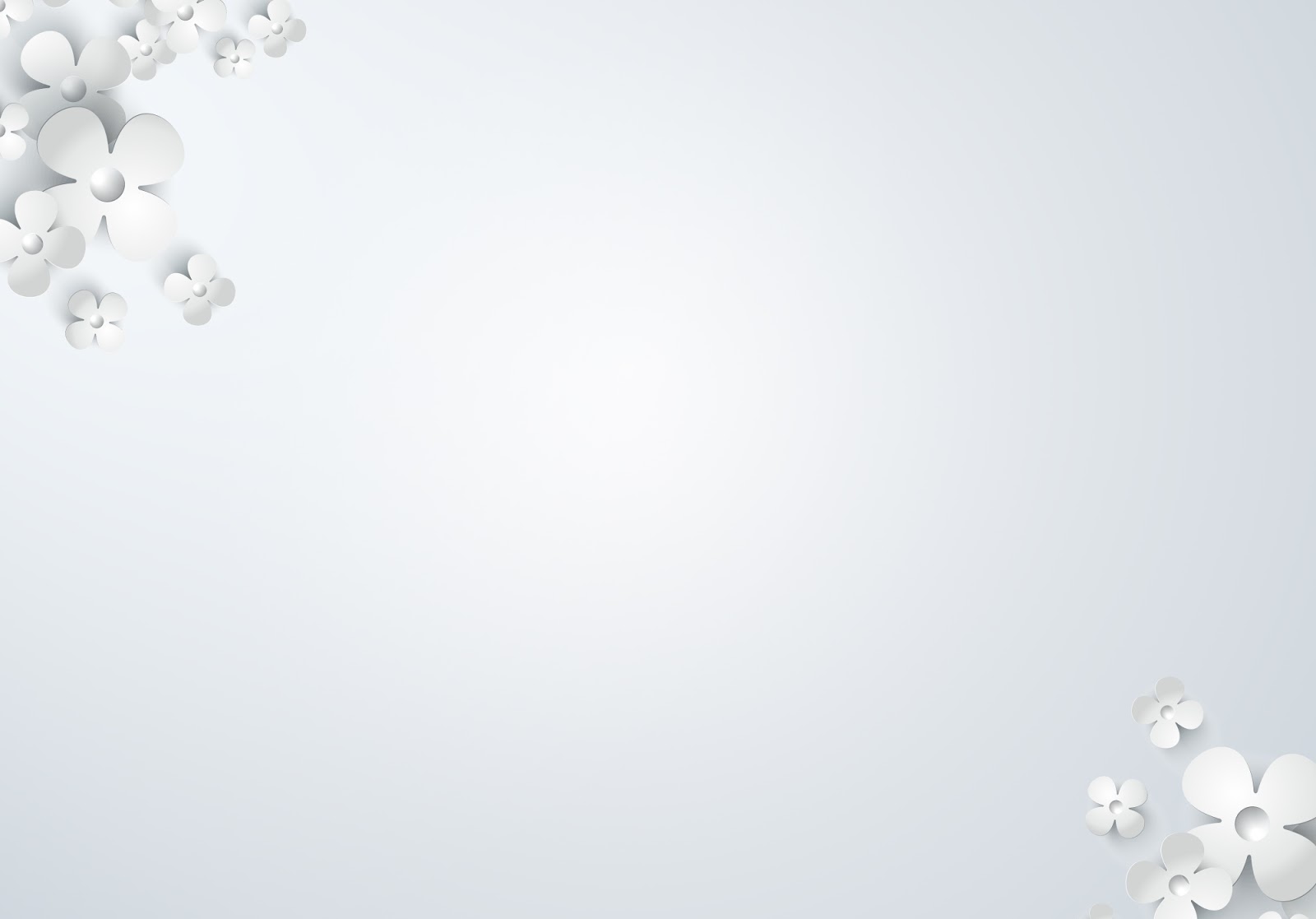 4. THÔNG TIN TẾ BÀO, CHU KÌ TẾ BÀO VÀ PHÂN BÀO
Nguyên phân
Cơ  thể trưởng thành (2n)
Hợp tử (2n)
Trứng (n)
Thụ tinh
Giảm phân
Tinh trùng (n)
Mối quan hệ giữa nguyên phân, giảm phân và thụ tinh là cơ chế duy trì bộ nhiễm sắc thể lưỡng bội (2n) của loài
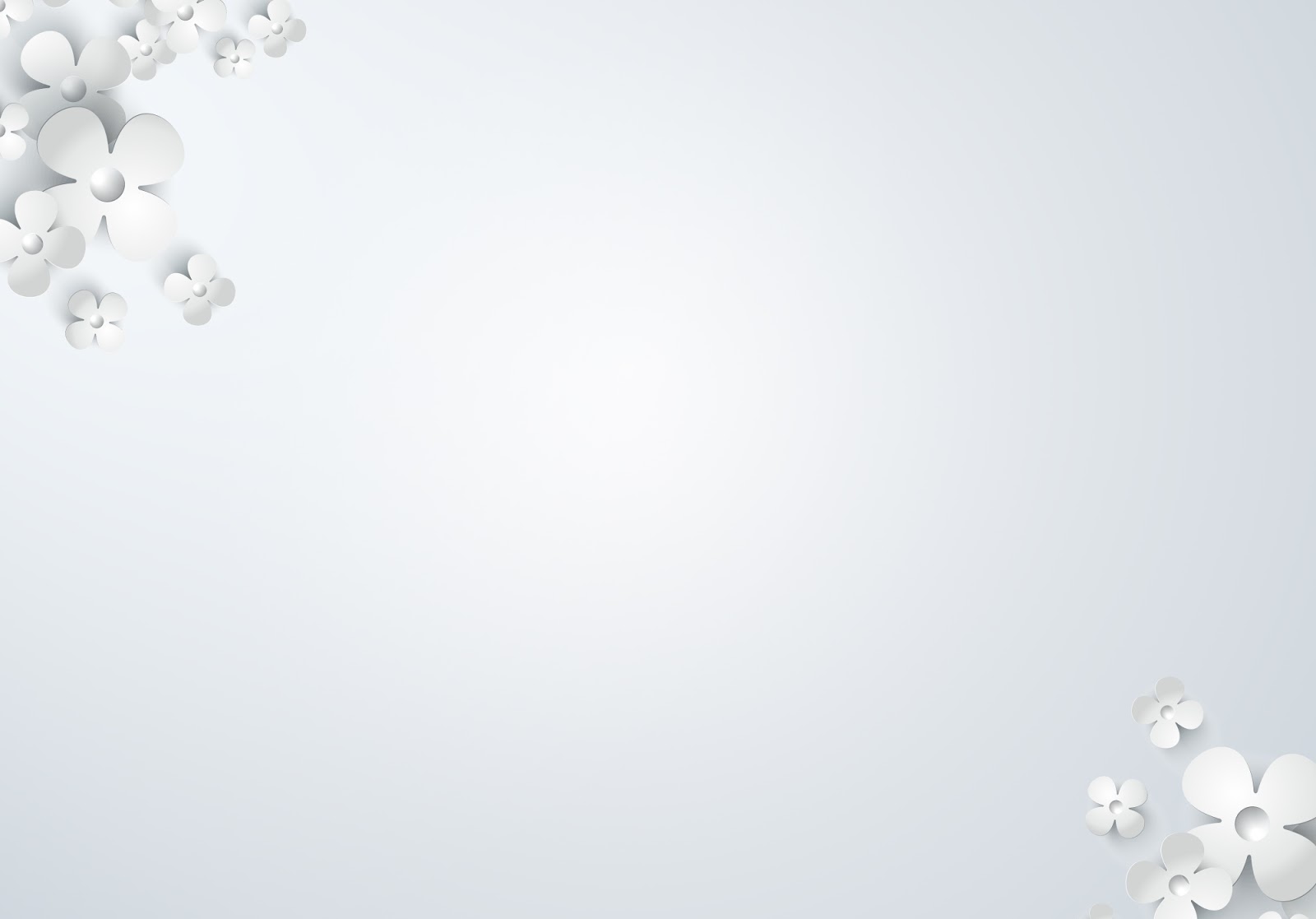 4. THÔNG TIN TẾ BÀO, CHU KÌ TẾ BÀO VÀ PHÂN BÀO
3. Đáp ứng
2. Truyền tin nội bào
1. Tiếp nhận
Các giai đoạn của quá trình truyền thông tin giữa các tế bào
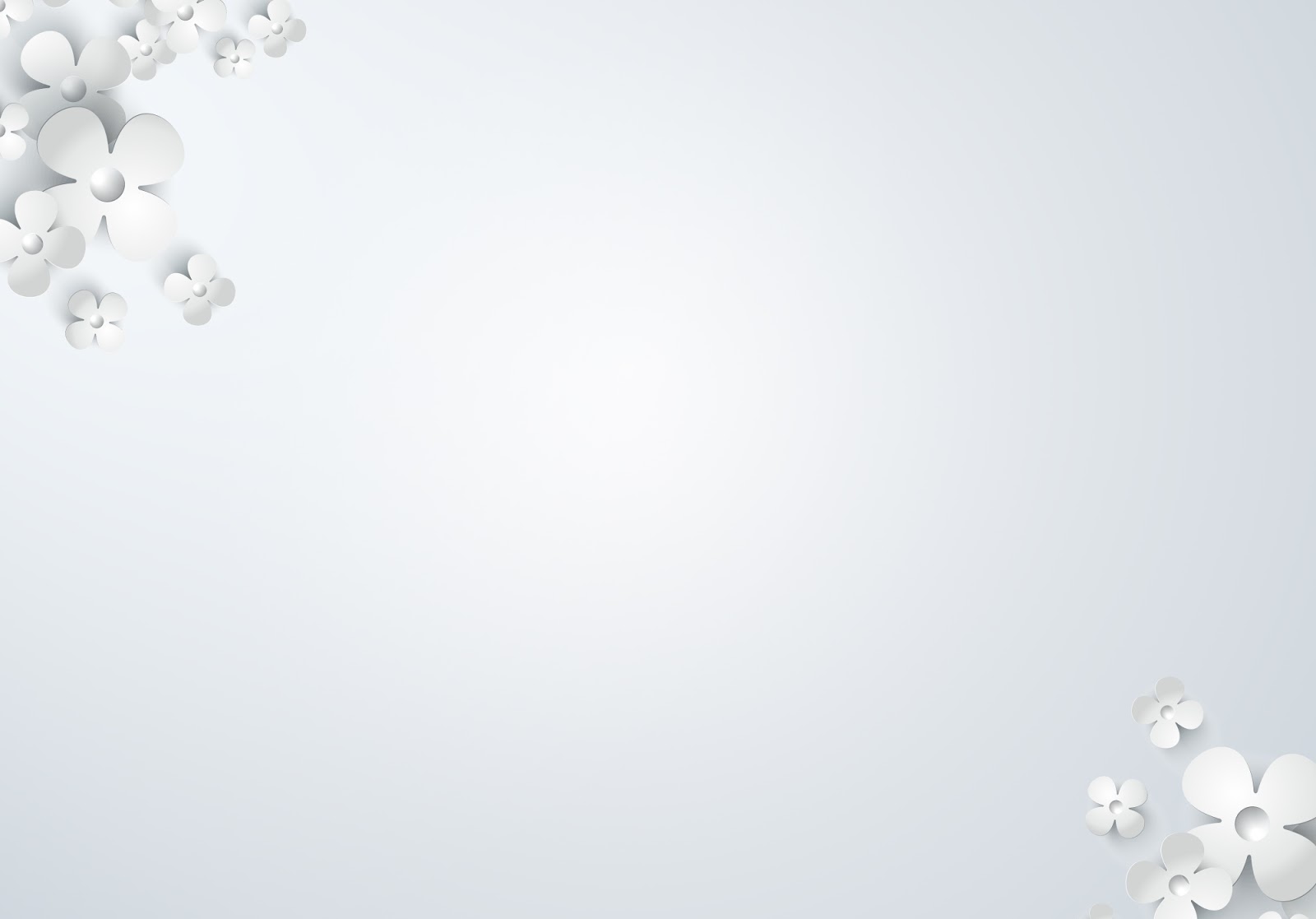 5. CÔNG NGHỆ TẾ BÀO
Thành tựu
Khái niệm
Nguyên lí
Biệt hoá
Một số thành tựu nổi bật của công nghệ tế bào thực vật
Một số thành tựu nổi bật của công nghệ tế bào động vật
Tính toàn năng
Phản  biệt hoá
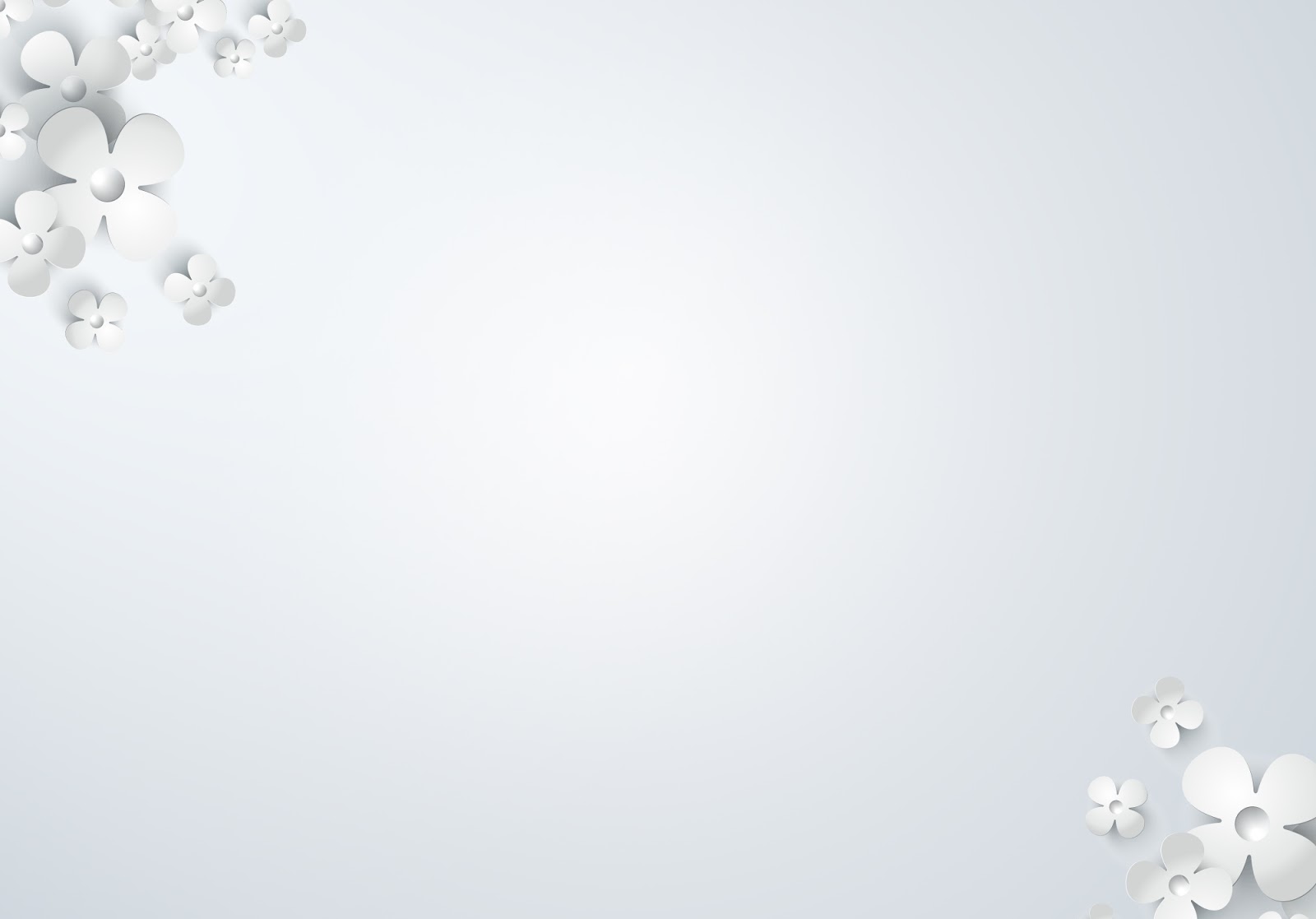 LUYỆN TẬPC ÁC NH ÓM TH ẢO LU ẬN V À HO ÀN TH ÀNH PHT
NHÓM A: Câu 1;2
NHÓM B: Câu 3;4
NHÓM C: Câu 5;6
NHÓM D: CÂU 7,8
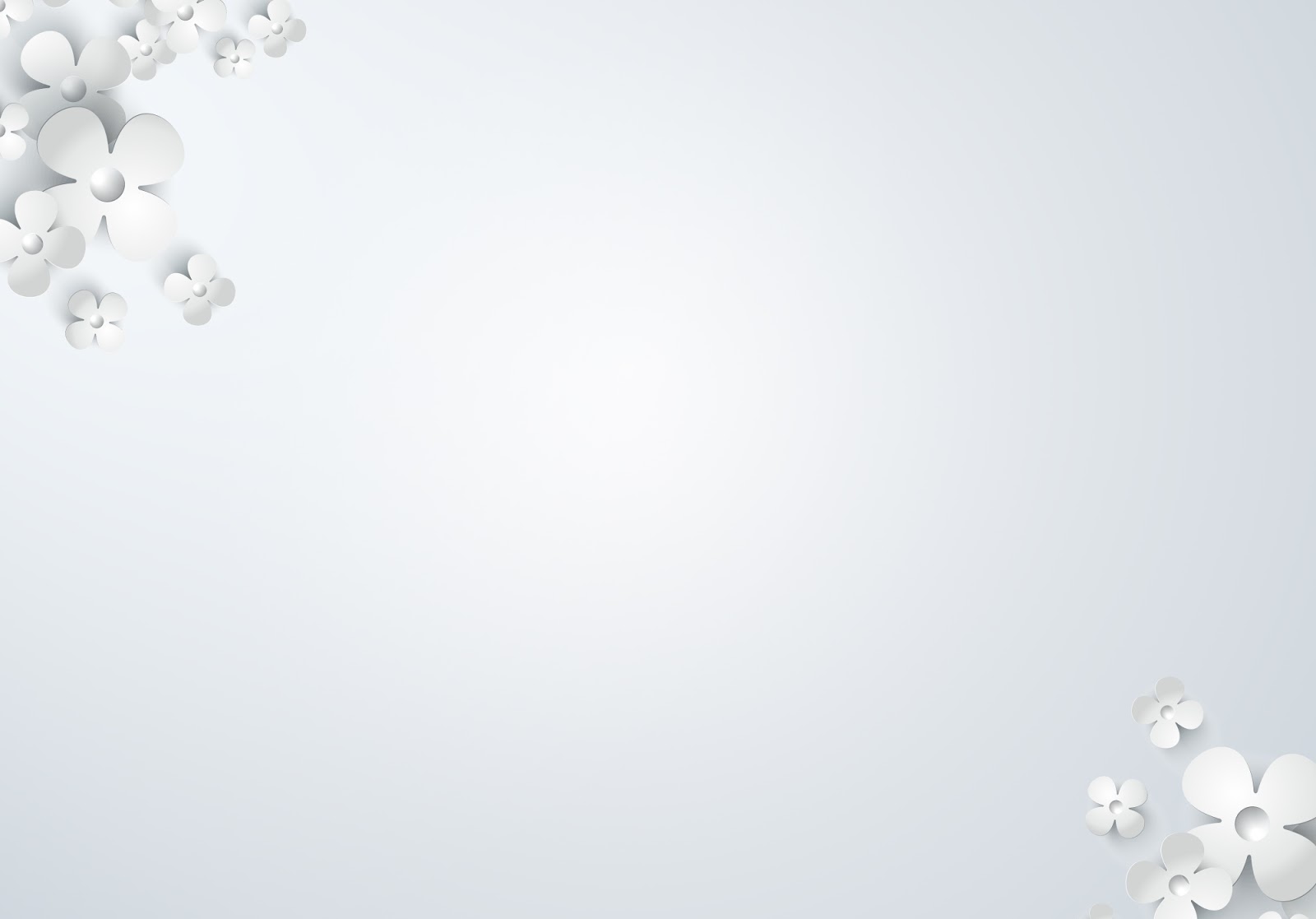 C ÂU 1. Sự mất nước ảnh hưởng như thế nào đến hoạt động của tế bào? Giải thích?
Mất nước sẽ khiến cho các phản ứng trong tế bào không thể thực hiện được, từ đó ảnh hưởng đến hoạt động sống của tế bào vì nước là "dung môi của sự sống", có thể hòa tan nhiều hợp chất và tham gia trực tiếp vào nhiều phản ứng trong tế bào.
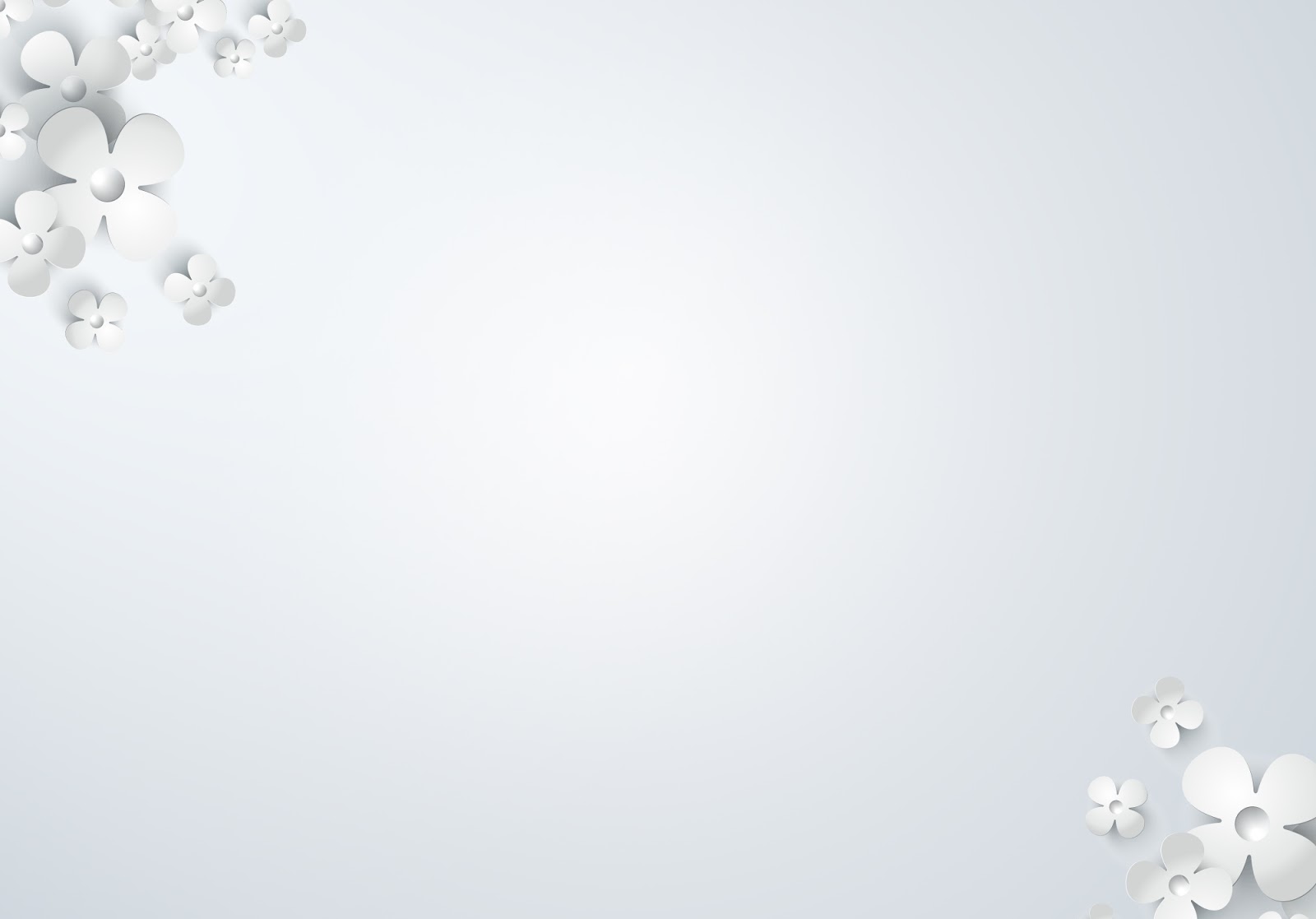 C ÂU 2. Hãy lấy ví dụ một phân tử sinh học và nêu cấu trúc phù hợp với chức năng của nó?
Protein
+ Bậc 1: là trình tự sắp xếp các amino acid trong chuỗi polypeptide và được ổn định bằng liên kết peptide. Cấu trúc bậc 1 đặc trưng cho từng loại protein và là một cơ sở để xác định quan hệ họ hàng của các sinh vật.
+ Bậc 2 = bậc 1 xoắn anpha hoặc gấp bêta. 
+ Bậc 3 = Bậc 2 tiếp tục xoắn lại tạo khối ba chiều.
+ Bậc 4 = hai hay nhiều Bậc 3 liên kết với nhau thực hiện chức năng.
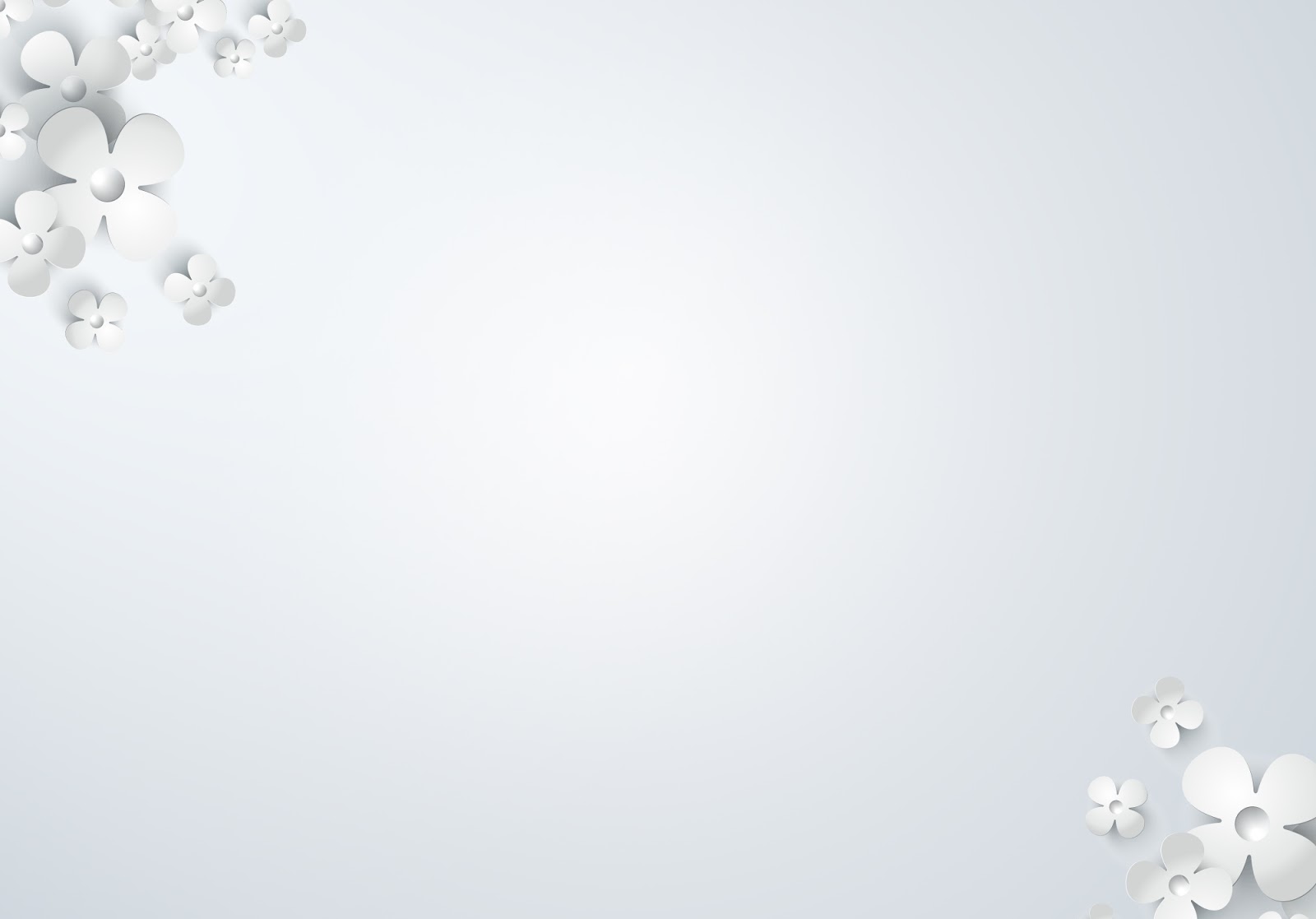 Câu 3: Nếu xem tế bào nhân thực như một nhà máy sản xuất một sản phẩm nào đó thì thành phần cấu trúc nào đó đóng vai trò là cổng ra vào, bộ phận điều khiển, bộ phận trực tiếp làm ra sản phẩm đó, bộ phận đốt nhiên liệu để tạo ra sản phẩm, bộ phận đóng gói sản phẩm? Vì sao?
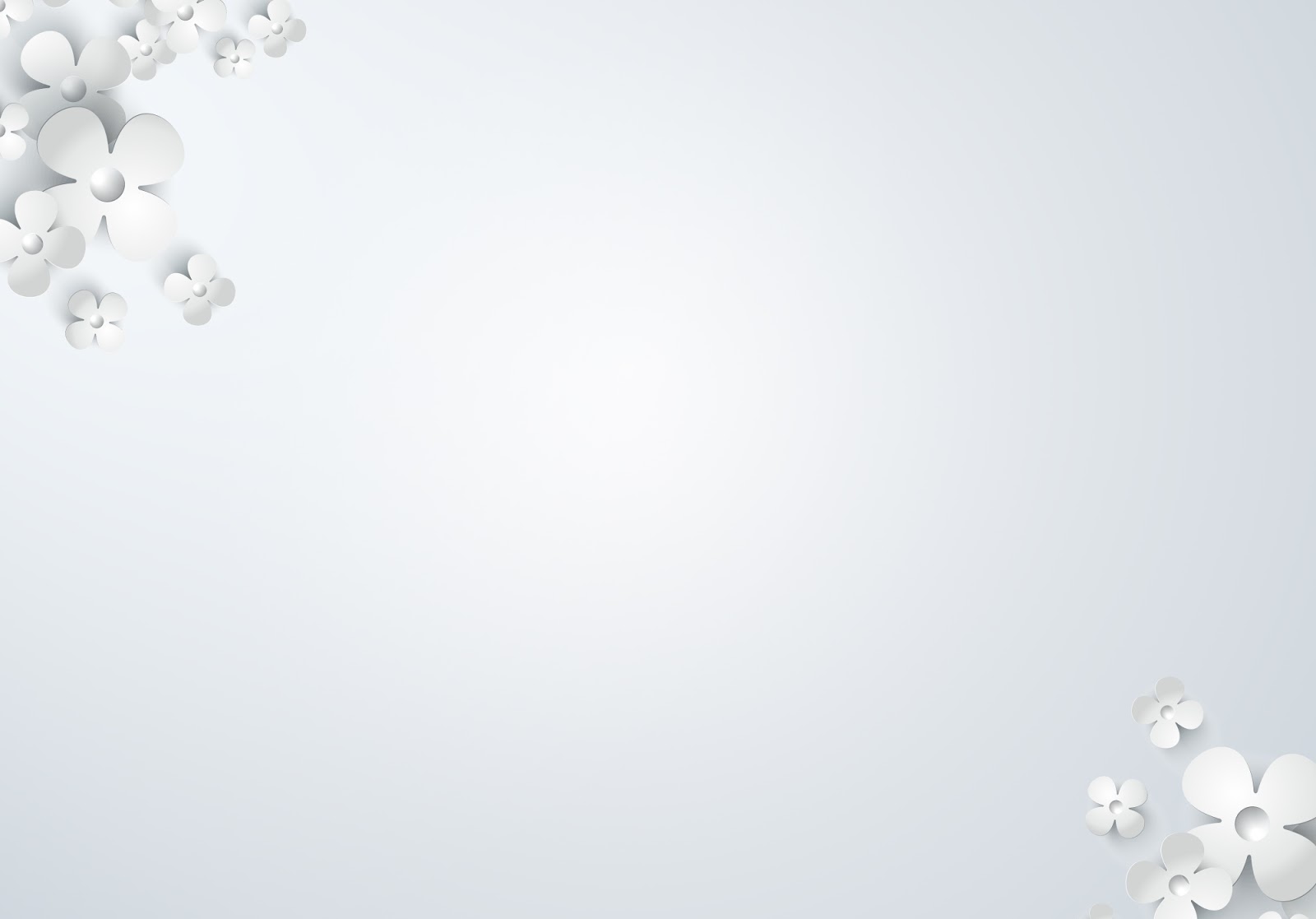 C ÂU 4. Trong chuỗi phản ứng ở hình 16.8, xác định trung tâm hoạt động, cơ chất, sản phẩm của các enzyme E1, E2, E3.
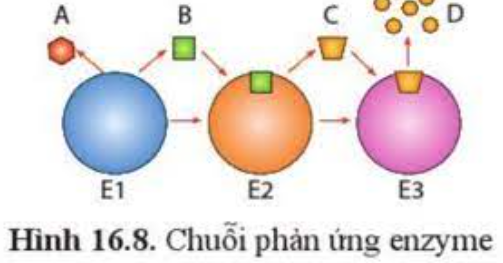 - E1, E2, E3: Trung tâm hoạt động
- A, B, C: Cơ chất
- D: Sản phẩm
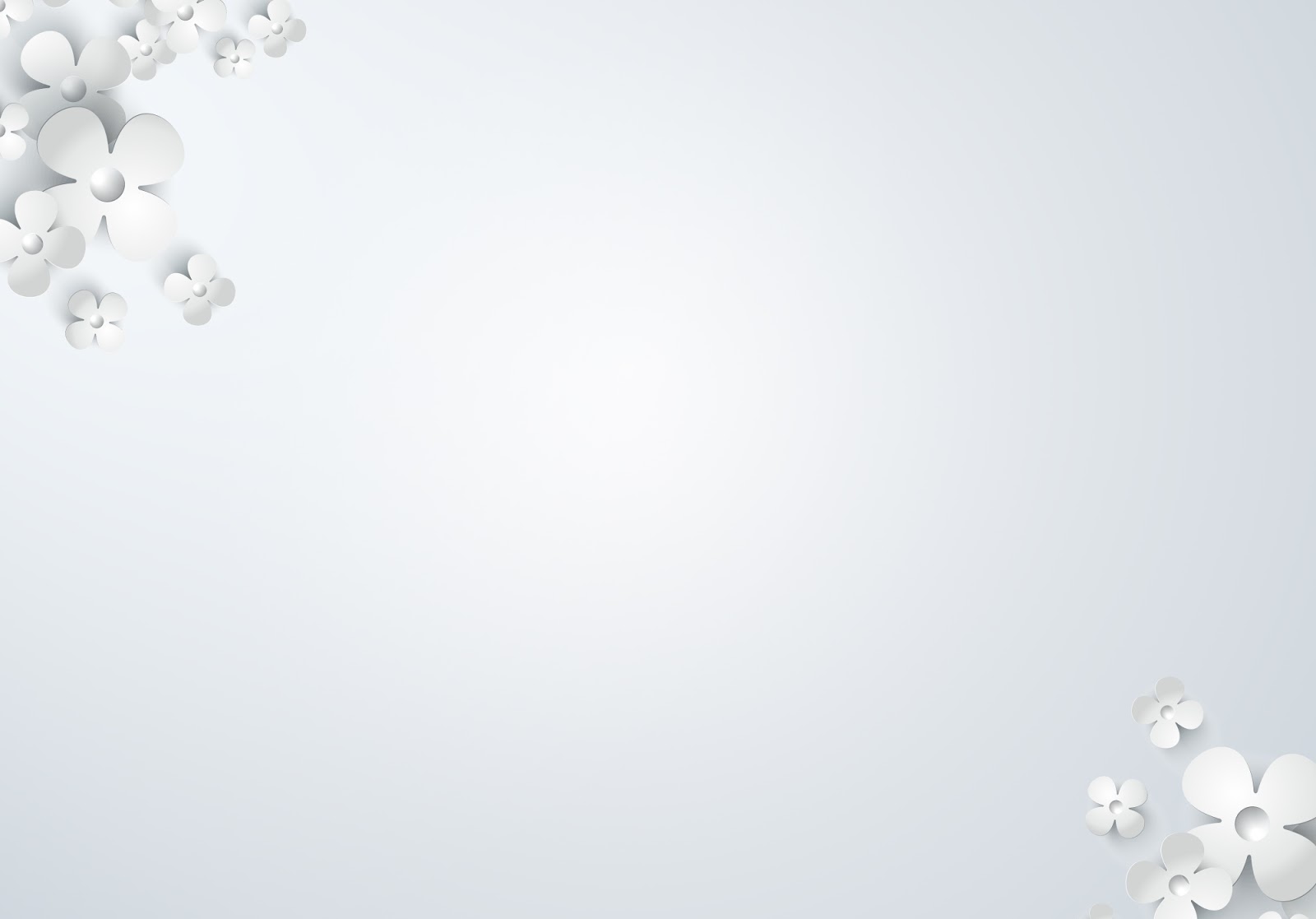 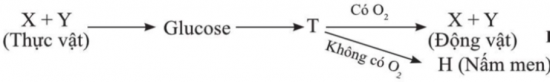 C ÂU 5. Cho sơ đồ:
Nêu tên các chất X, Y, T, H và tên các quá trình chuyển hoá tương ứng với các chất đó. Năng lượng được chuyển hoá trong các quá trình đó như thế nào?
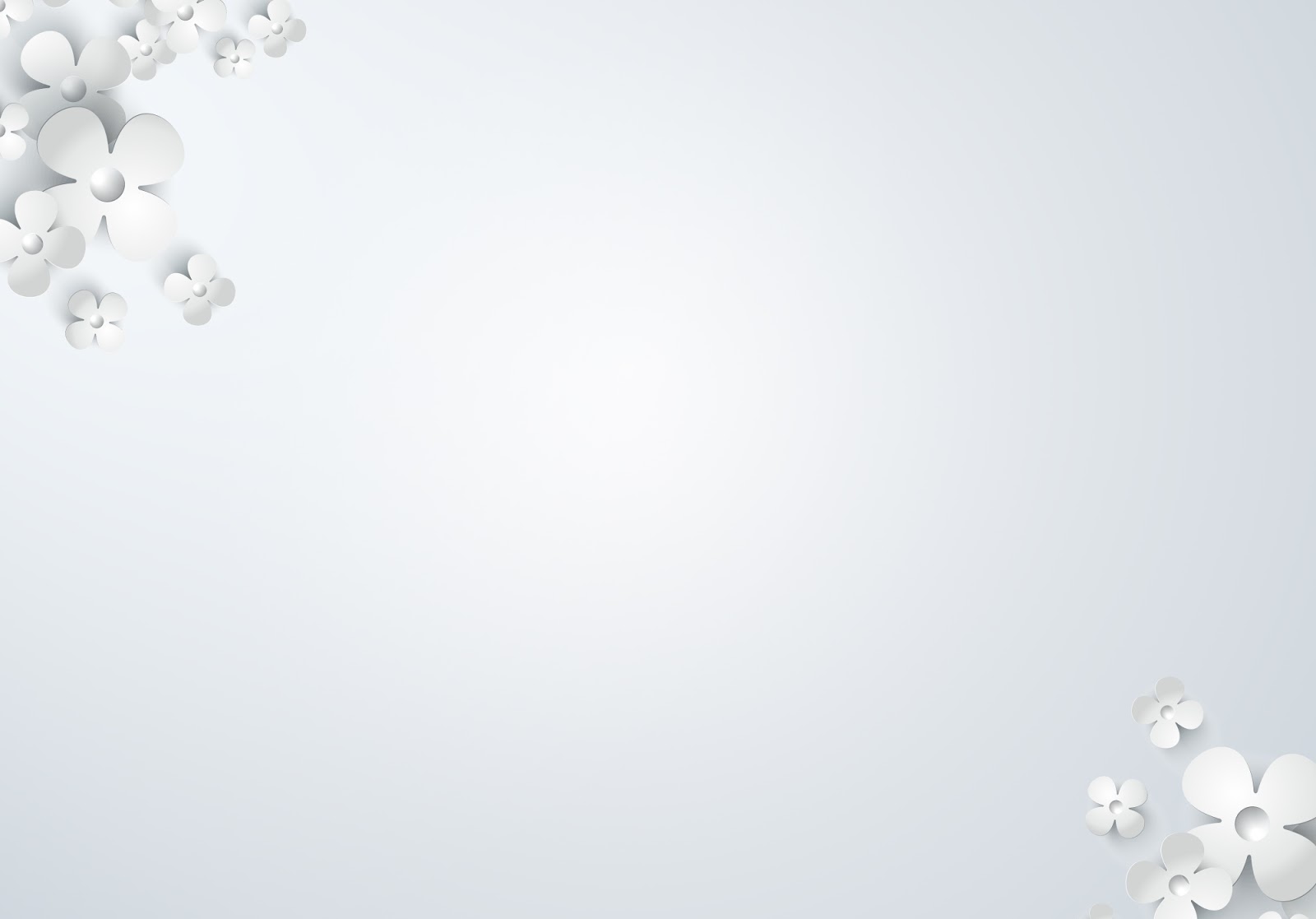 C ÂU 6: Trình bày các giai đoạn của quá trình truyền thông tin giữa tế bào tuyến nội tiết và tế bào đích?
1. Tiếp nhận thông tin: phân tử tín hiệu liên kết với thụ thể làm thay đổi hình dạng thụ thể dẫn đến hoạt hóa thụ thể.
2. Truyền tin nội bào: thụ thể được hoạt hóa sẽ hoạt hóa các phân tử nhất định trong tế bào theo chuỗi tương tác tới các phân tử đích.
3. Đáp ứng: những thay đổi trong tế bào đích như tăng cường phiên mã, dịch mã, thay đổi quá trình chuyển hóa một hay một số chất,...
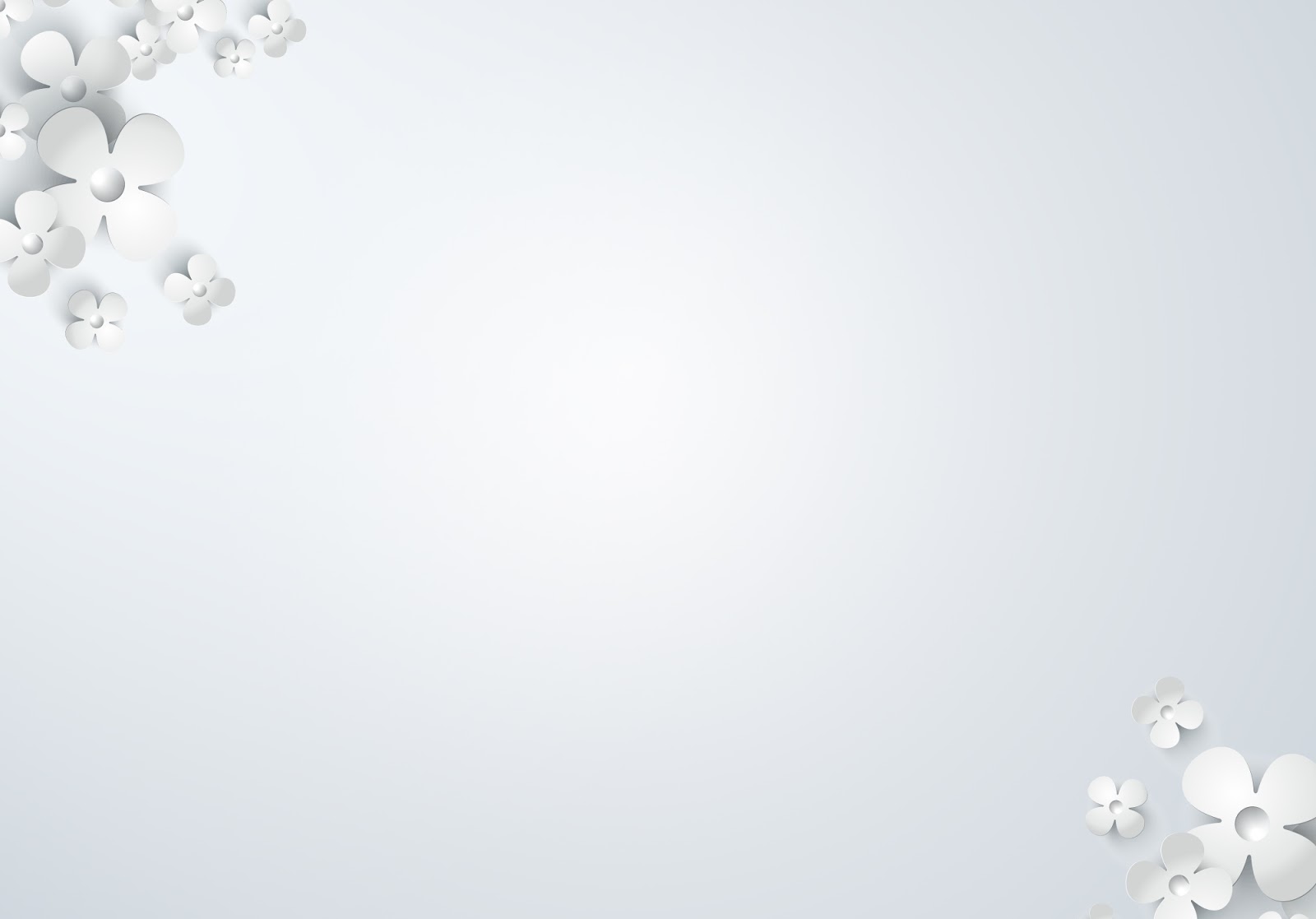 C ÂU 7. Vì sao sự phối hợp các quá trình nguyên phân, giảm phân và thụ tinh là cơ chế duy trì ổn định bộ nhiễm sắc thể đặc trưng của loài sinh sản hữu tính qua các thế hệ?
Cơ chế duy trì ổn định bộ NST của loài sinh sản hữu tính qua các thế hệ cơ thể là nhờ vào sự kết hợp của 3 quá trình nguyên phân, giảm phân và thụ tinh vì:
+ Quá trình nguyên phân: duy trì bộ NST của loài qua các thế hệ nhờ quá trình tự nhân đôi và phân li đồng đều của các NST trong quá trình nguyên phân
+ Giảm phân: tạo ra các giao tử mang bộ NST đơn bội của loài
+ Thụ tinh: kết hợp bộ NST đơn bội của loài tạo ra hợp tử lưỡng bội 2n. Hợp tử phát triển thành phôi và tạo nên cơ thể mới. Từ đó, duy trì bộ NST của loài sinh sản hữu tính ổn định qua các thế hệ.
CÂU 8. NỘI DUNG PHẦN 2
Thành phần hoá học của tế bào
1
ÔN TẬP PHẦN 2
Cấu trúc của tế bào
2
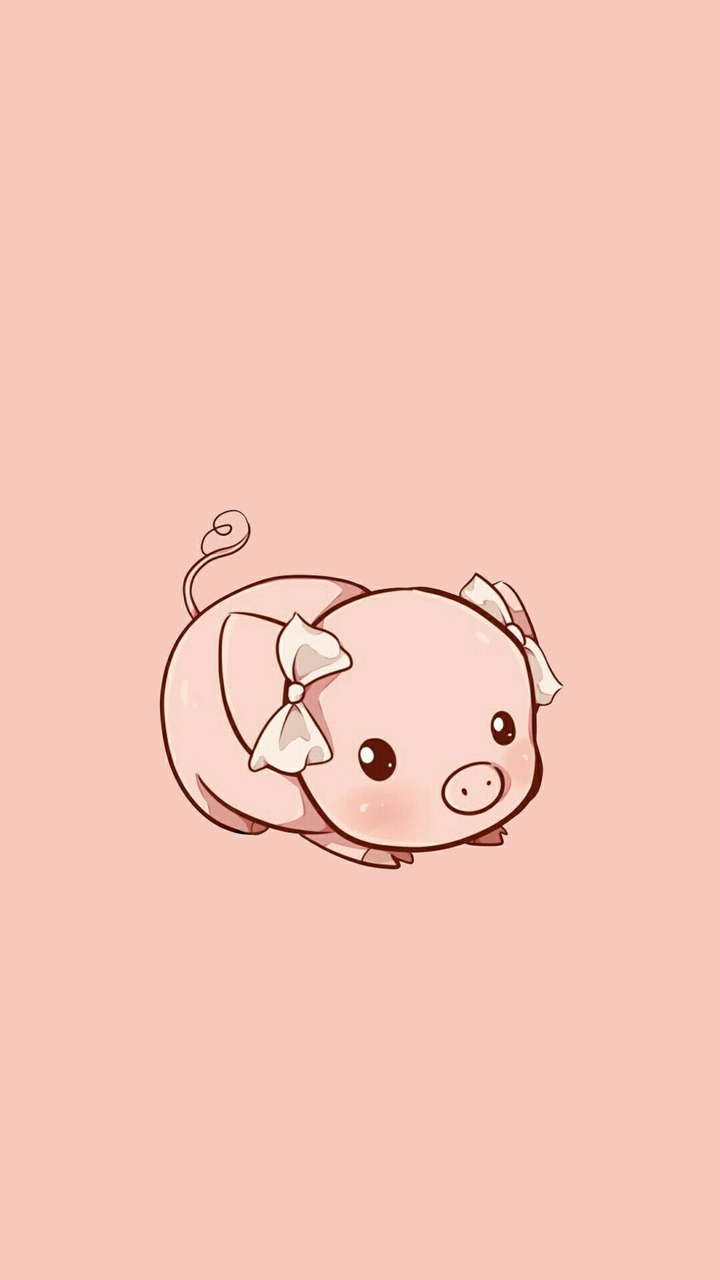 Trao đổi chất và năng lượng trong tế bào, công nghệ tế bào
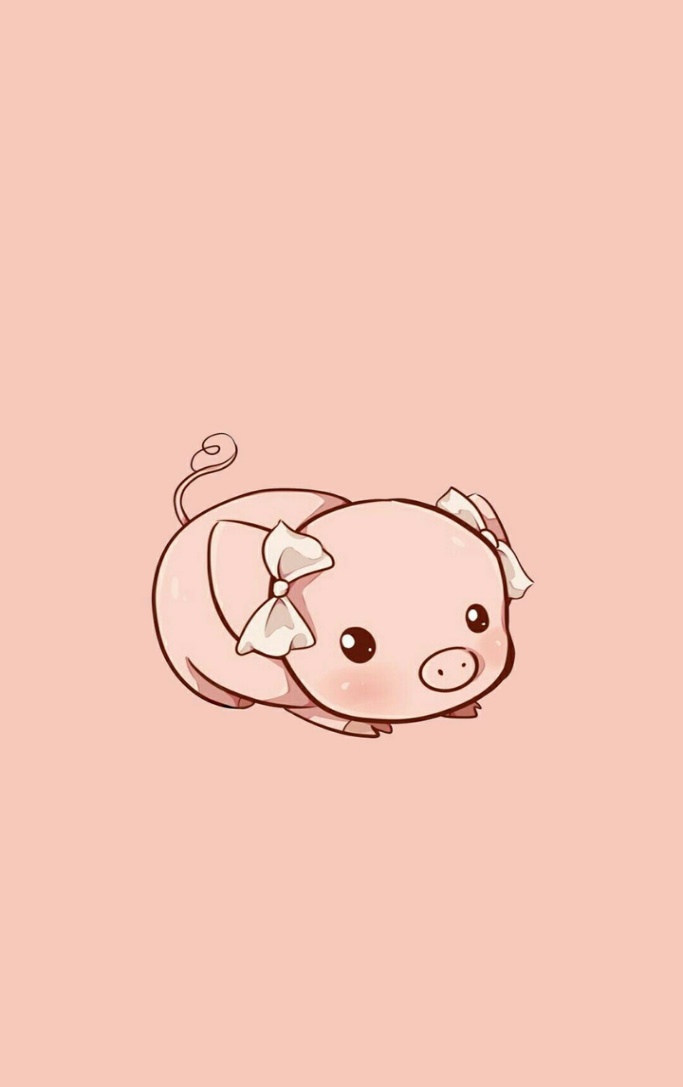 3
Thông tin tế bào, chu kì tế bào và phân bào
4
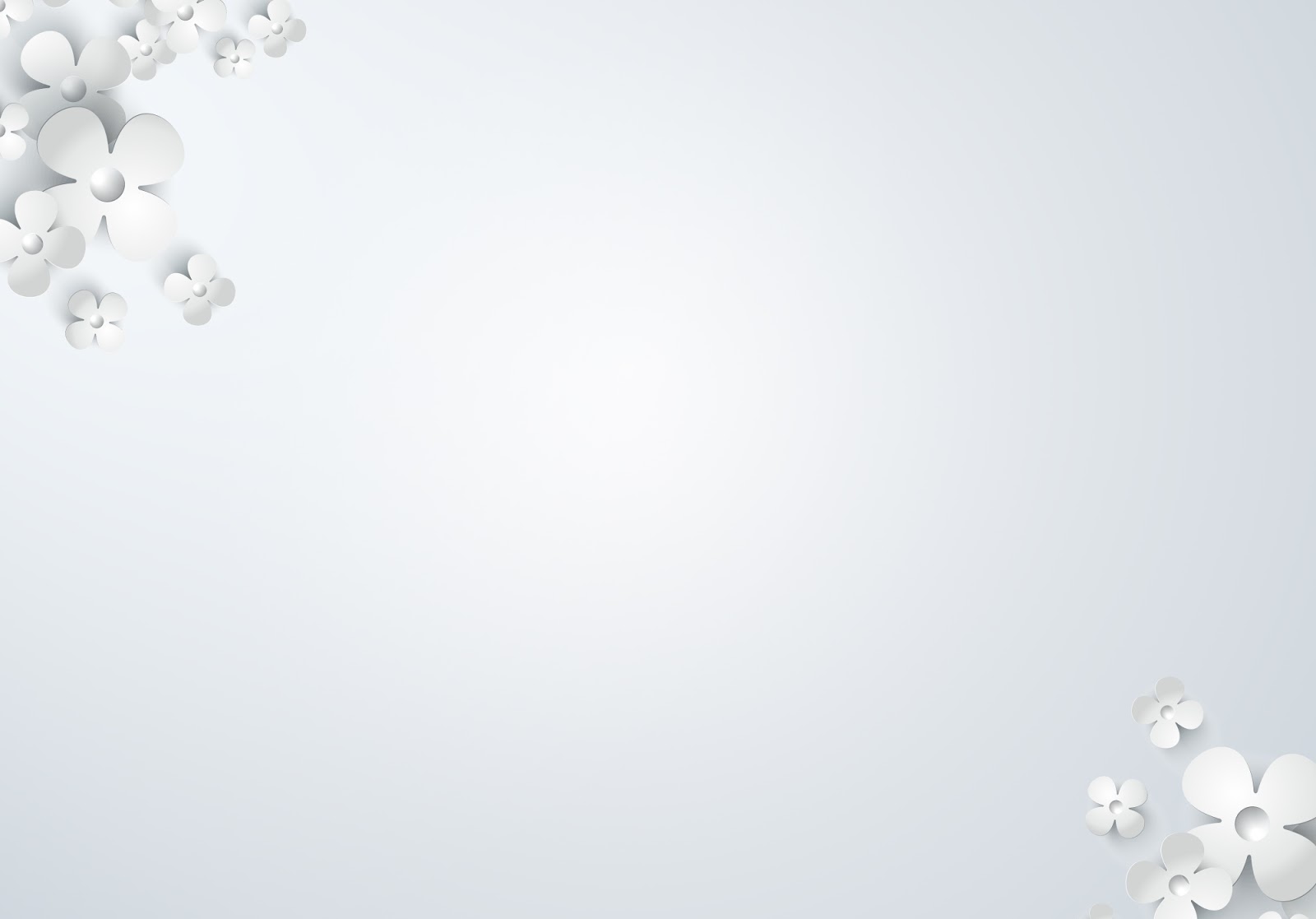 VẬN DỤNG
VỀ NHÀ VIẾT BÁO CÁO
1. Trình bày hiểu biết của e về bệnh ung thư, những biện pháp cụ thể để ngăn ngừa bệnh ung thư?
2. Kể tên các giống cây trồng, vật nuôi được tạo ra nhờ công nghệ tế bào?
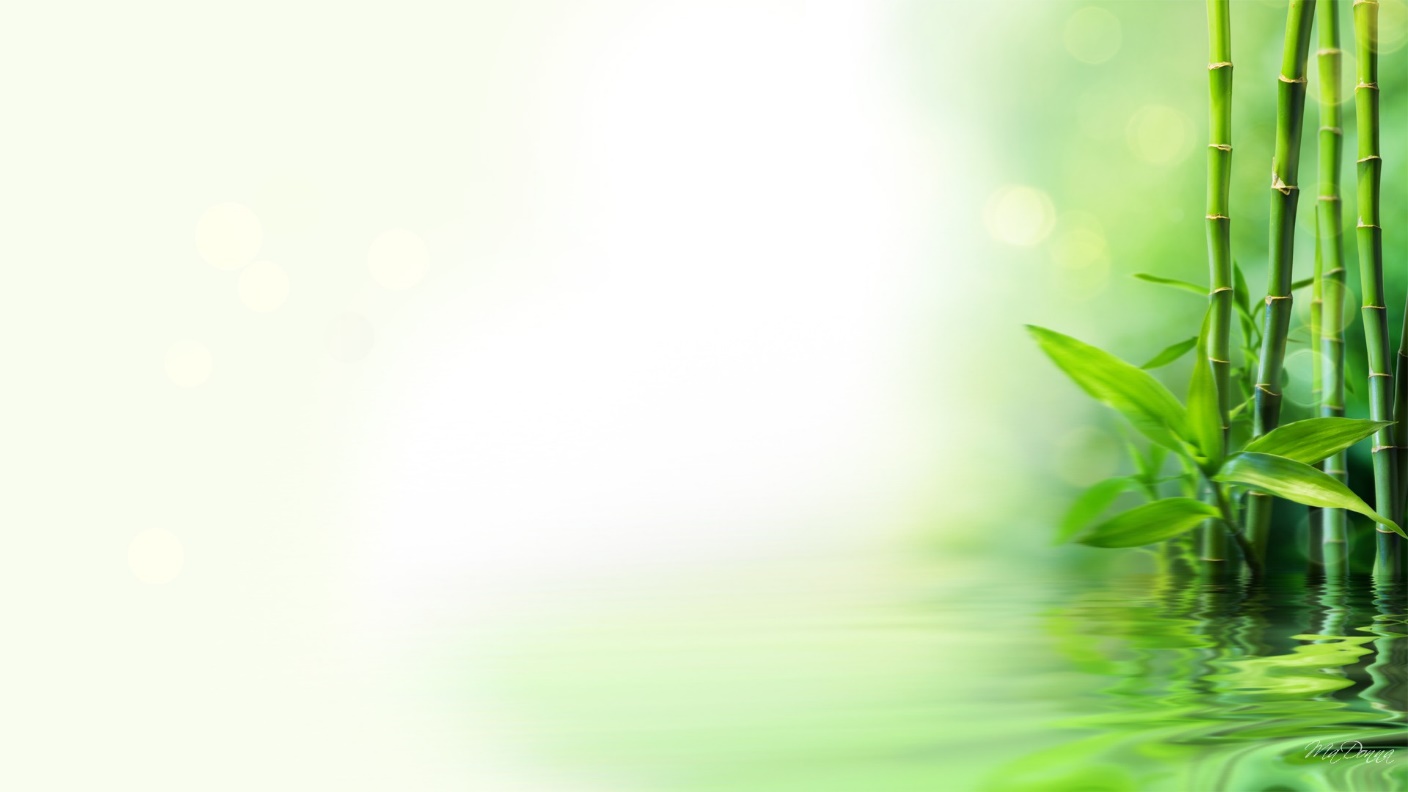 CẢM ƠN QUÝ THẦY CÔ VÀ CÁC EM ĐÃ CHÚ Ý LẮNG NGHE
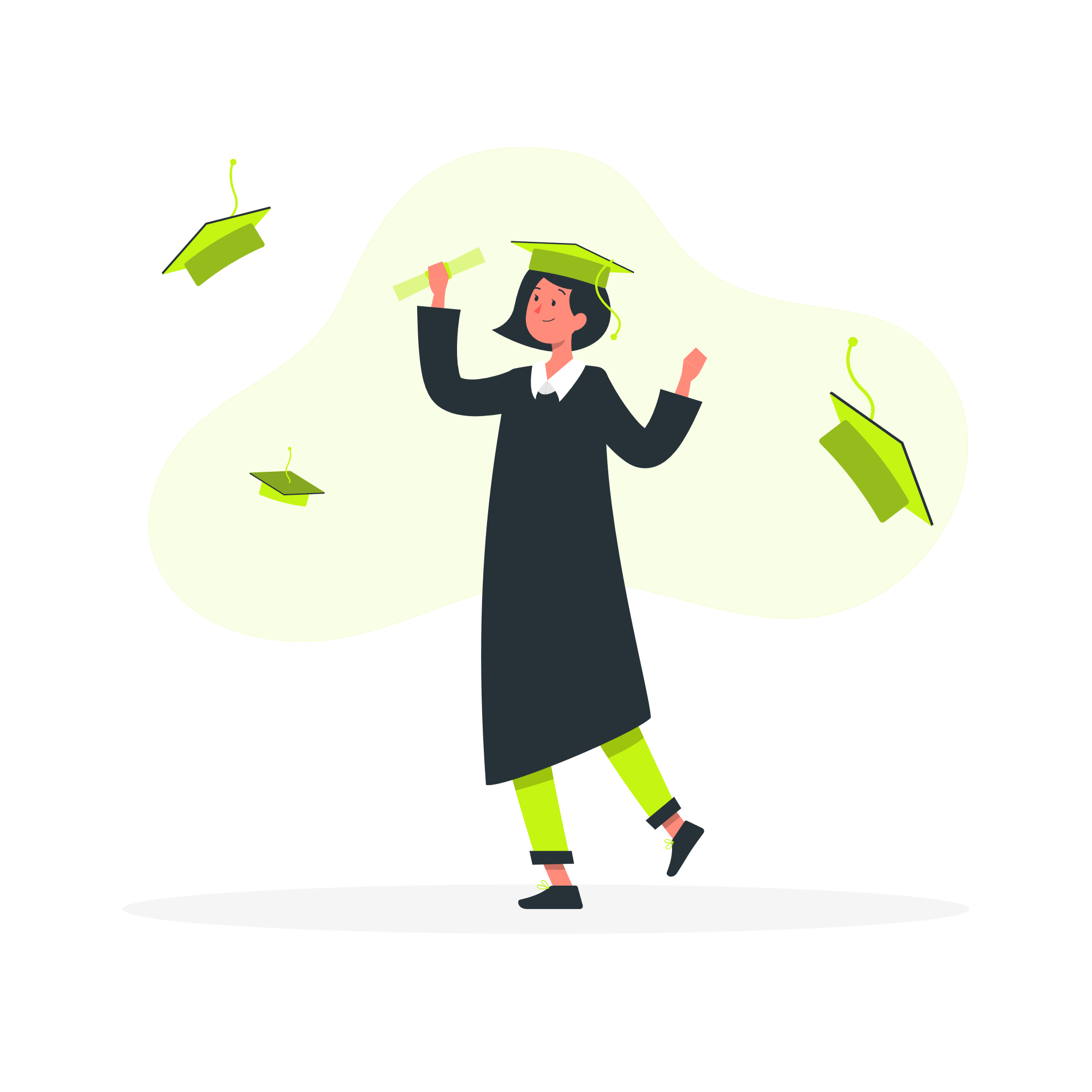 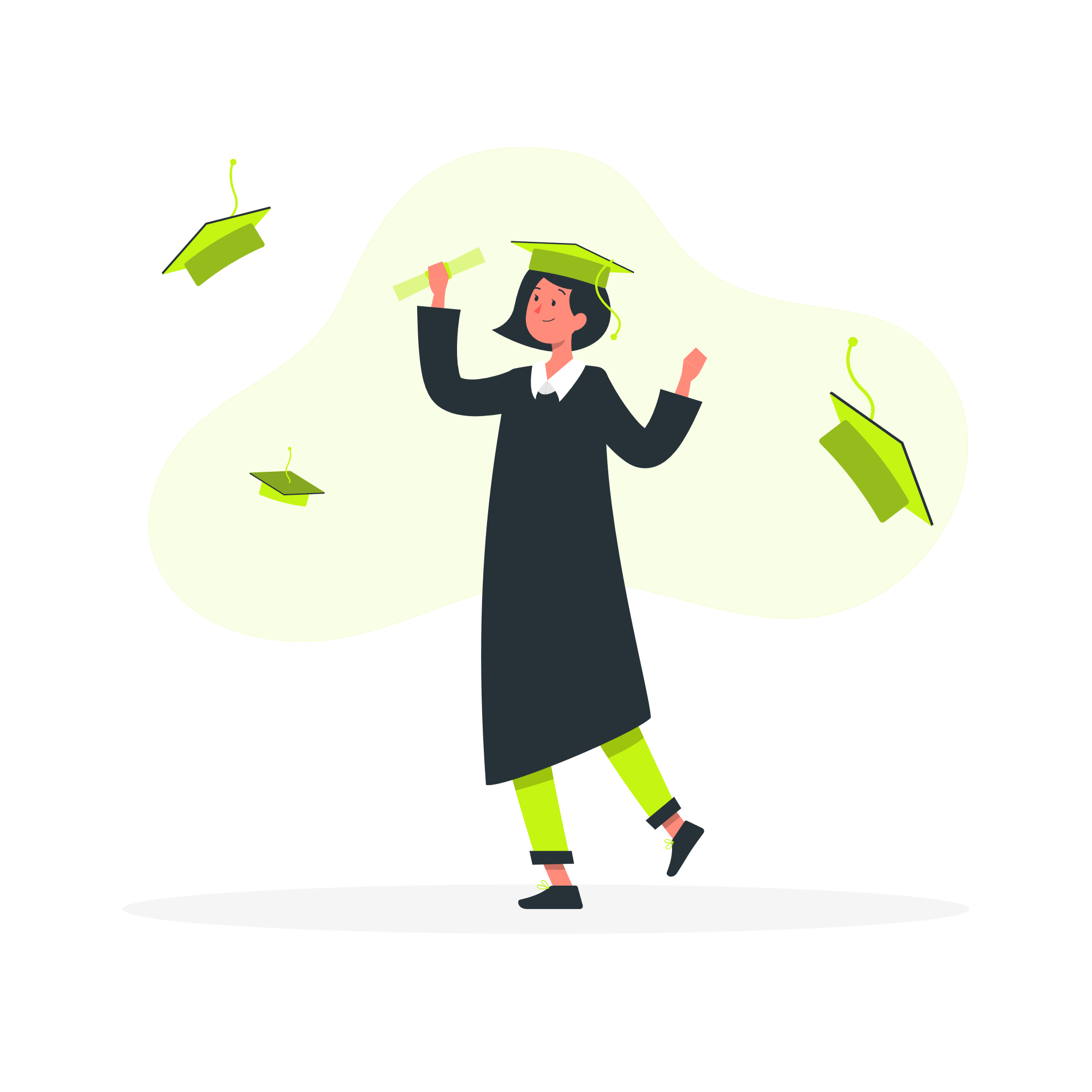